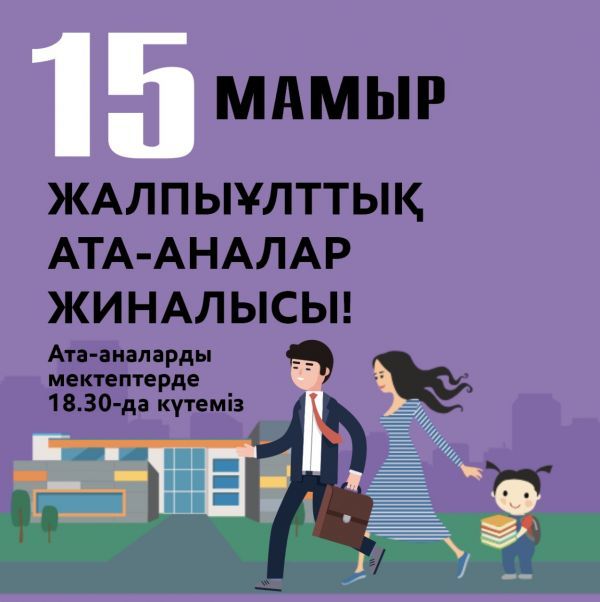 ҚҰРМЕТТІ АТА-АНАЛАР!
№6 Хромтау  гимназиясы»КММ-де
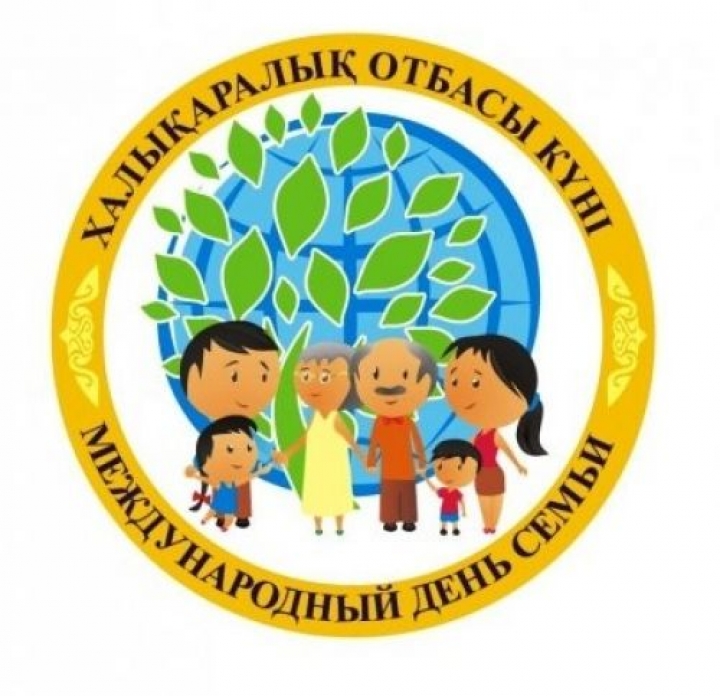 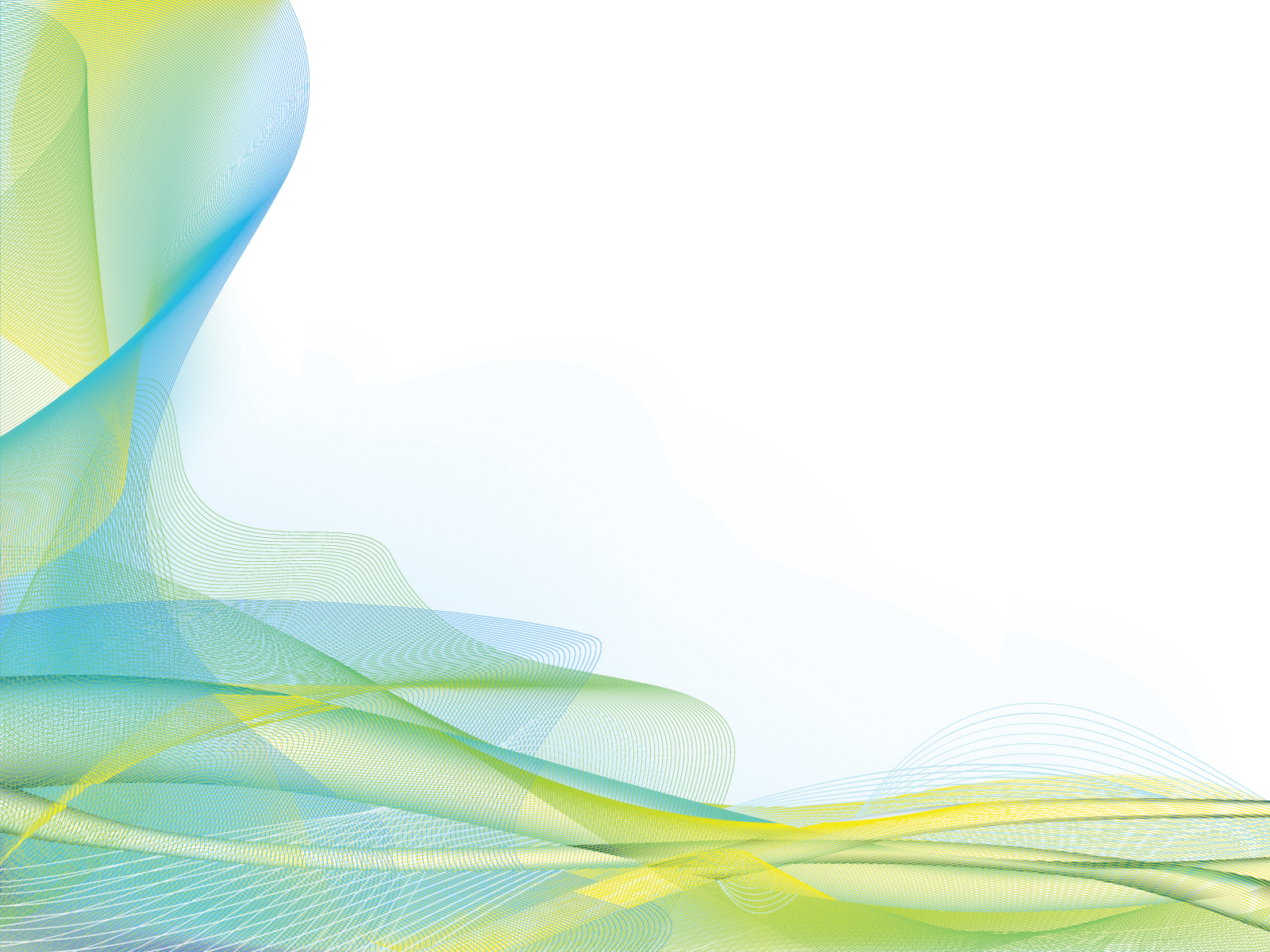 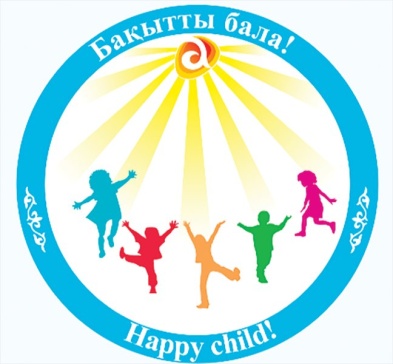 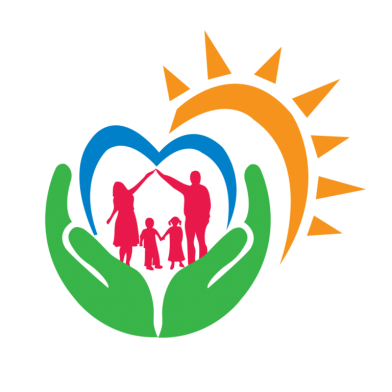 Ата-аналар жиналысының мақсаты: ата-аналарды мемлекеттік білім беру саясатының бағыттары, орта білім беру жүйесінің жетістіктері туралы хабардар ету және мектепті басқаруда педагогтар мен ата-аналардың күш-жігерлерін біріктіру.
«Рухани жаңғыру» қоғамдық сананы жаңғырту бағдарламасын іске асыру шеңберінде өткізілуде. 
Ата-ана жиналысы Халықаралық отбасы күніне 
(15 мамыр) арналады. Бұл мереке қазіргі әлемде әрбір «қоғамның ұясы» маңызды екендігін еске салады. 
Отбасы қоғамның негізгі элементі ретінде тұрақтылық пен даму факторы болып қалып отыр. Отбасының арқасында мемлекет нығая түседі және дамиды, халықтың әл-ауқаты артады. Отбасының амандығы – елдің даму және ілгерілеу өлшемі.
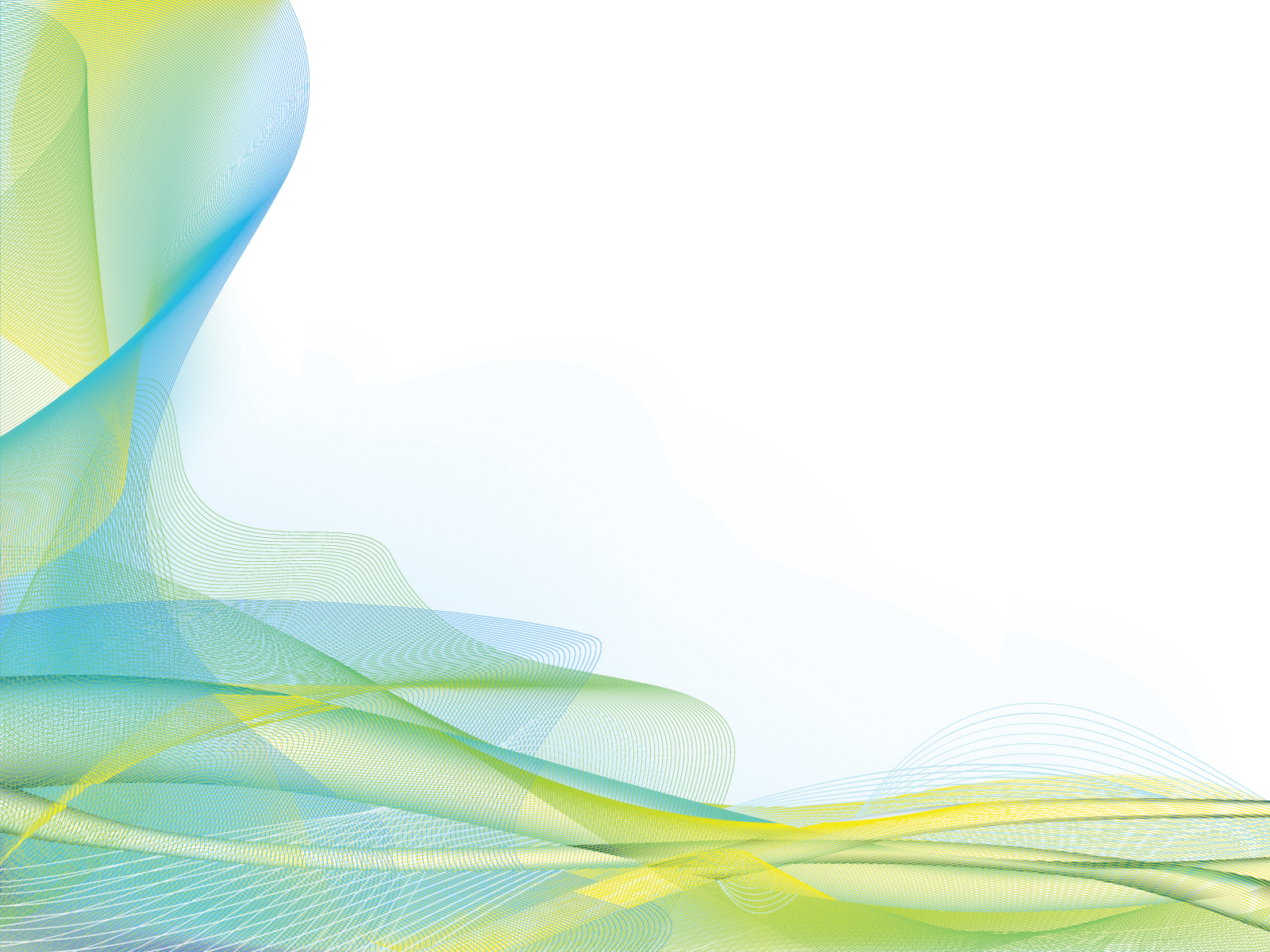 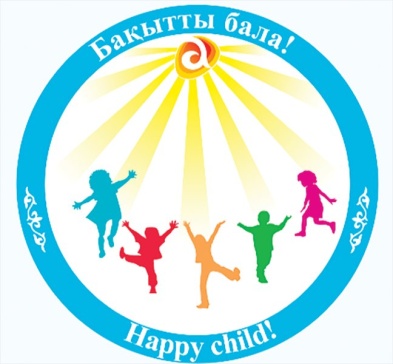 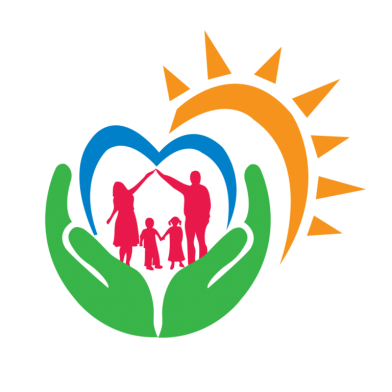 «Рухани жаңғыру» қоғамдық сананы жаңғырту бағдарламасын іске асыру шеңберінде және Халықаралық отбасы күніне арналған  
«Білімді ұлт – сапалы оқыту мен отбасы құндылығы» тақырыбында жалпыұлттық 
 ата-аналар жиналысы.
Күн тәртібінде:
     1.  «Рухани жаңғыру» бағдарламасын іске асыру – тәрбие негізі-							       Мукашева Г.О2.  11-сынып оқушыларын қорытынды аттестаттау- Жаржанова Ж.Қ3.  Оқу жылының қорытындылары, оқушылардың білім  сапасы-
                                                                                             Жаржанова Ж.Қ
     4.  Мектептегі қамқоршылық кеңестердің қызметі-  Мукашева Г.О 5.  Отбасы құндылықтарын насихаттау және отбасы мен  мектептің   	                              өзара байланысын нығайту- Райымкулова Г.6.   Оқу процесін цифрландыру- Мукашева Г.О;7.   Сұрақтар мен жауаптар.